Relación del Estado Mexicano con los Pueblos Indios
Relación del Estado Mexicano con los  Pueblos Indios
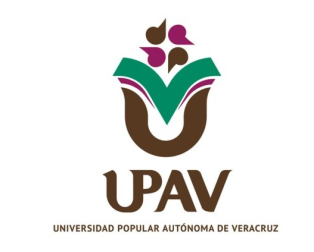 Erika Herrera Solís
César Rodrigo García
México Prehispánico
Los grupos indígenas se organizaban en comunidades y clanes, con sus propias costumbres y tradiciones.

El altiplano, el valle y el sureste de México estaban colmados de diferentes etnias:

Tarahumaras		Seris
Tepanecas	Tarascos
Texcocanos	Otomíes
Aztecas		Olmecas
Lacandones	Mayas
… y muchos más.
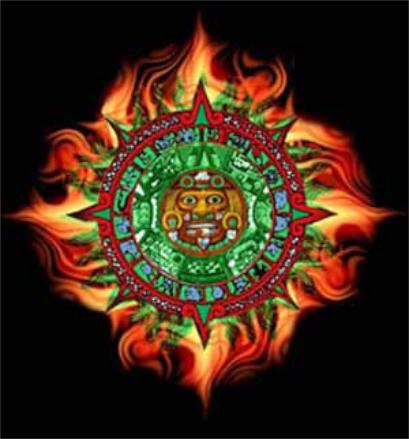 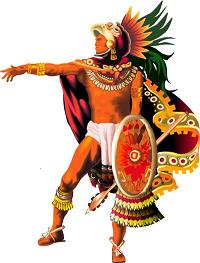 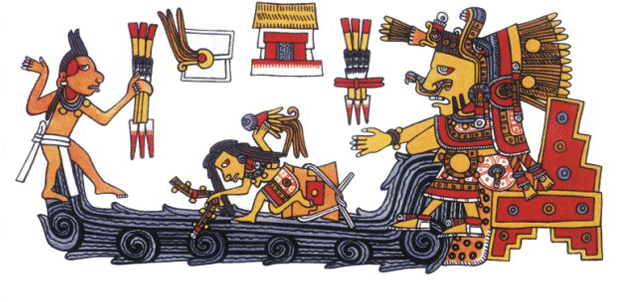 Sus luchas eran por territorio, la imposición de sus dioses y la obtención de tributos.
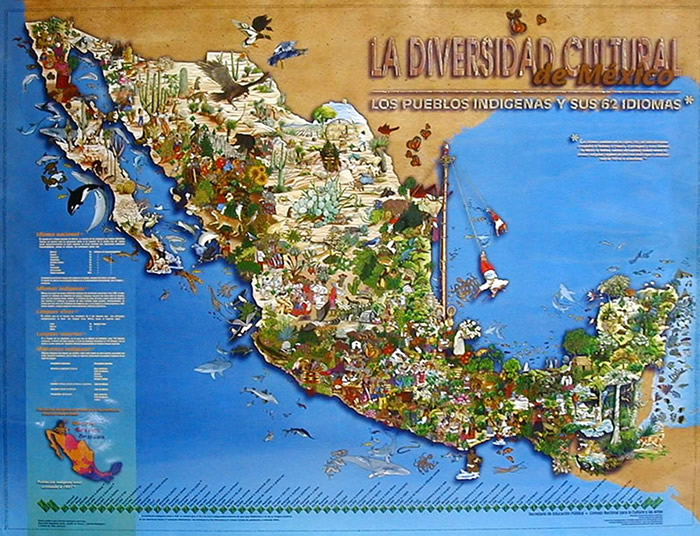 Se reconocen más de 62 lenguas diferentes
Con la llegada de los españoles se pierde el equilibrio  de fuerzas y los españoles establecen el dominio y explotación de los indios.
Colonialismo
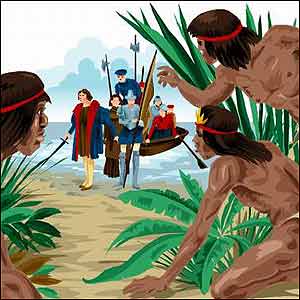 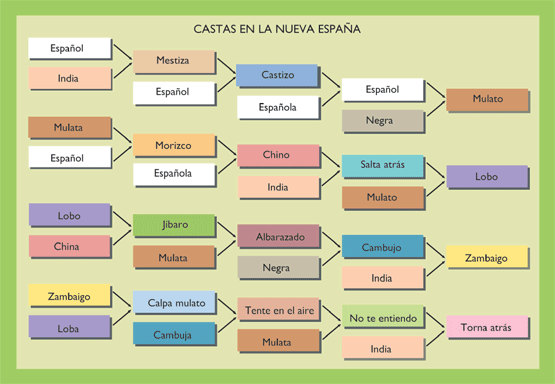 Los locales pierden todo tipo de derecho. Se crean las castas, donde los españoles peninsulares ocupan las posiciones de privilegio.
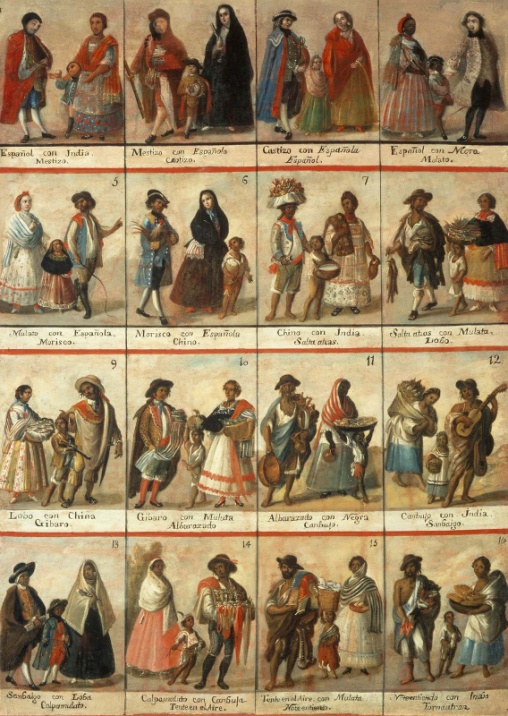 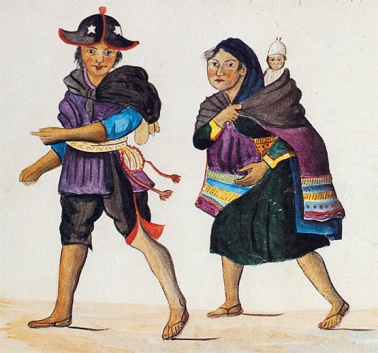 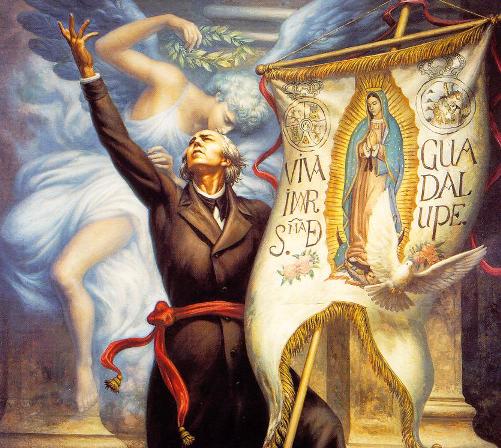 Independencia
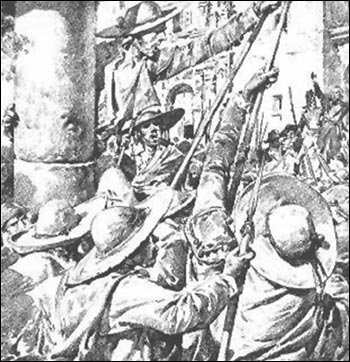 La guerra de Independencia es organizada por criollos para apoyar a Fernando II contra la invasión napoleónica.
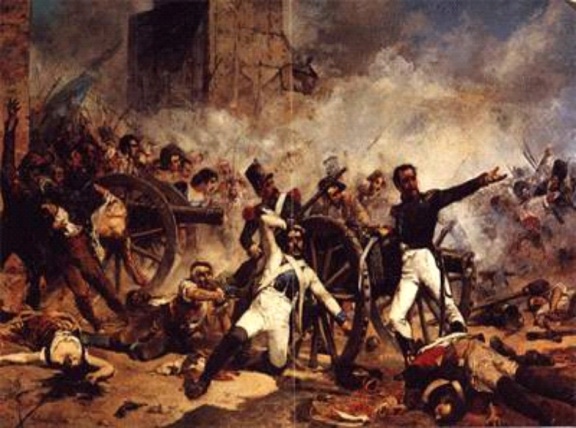 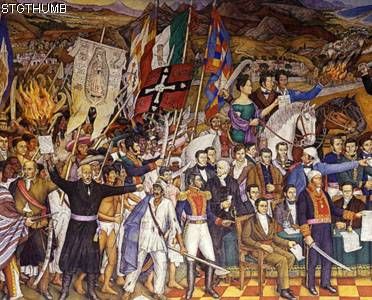 Los indios son utilizados como carne de cañón, tanto por los realistas, como por los independentistas.
La cuestión de los indios sigue quedando pendiente por las múltiples guerras intestinas que asolan el país durante todo el siglo XIX.
México Independiente
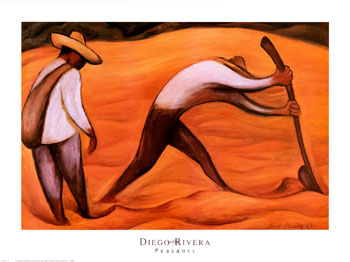 Agustín de Iturbide.
Antonio López de Santa Ana.
Benito Juárez.
Maximiliano de Habsburgo.
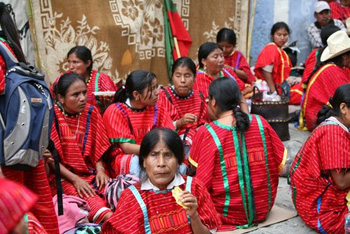 Porfirio Díaz.
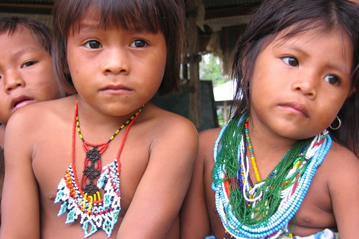 En la revolución (reforma) los campesinos vuelven a ser usados para engrosar de los ejércitos de grupos criollos con ambiciones de poder.
Revolución Mexicana
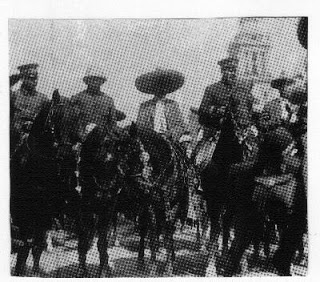 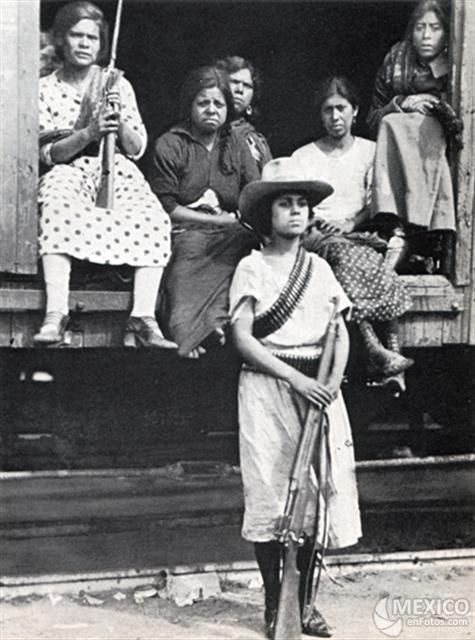 La incorporación de los indios a una vida digna sigue siendo una asignatura pendiente.
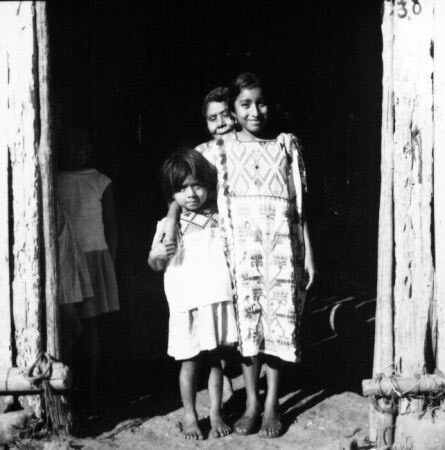 De Díaz, a Madero, a Huerta, a Calles, a...
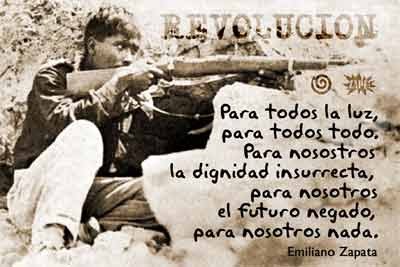 Las ambiciones políticas de los grupos en el poder han creado una maquinaria paternalista , que ha mantenido a los pueblos indios en el retraso educativo y cultural. Alejado de los beneficios de la economía, reservados para aquellos  que manejan los hilos del poder en México.
México Moderno
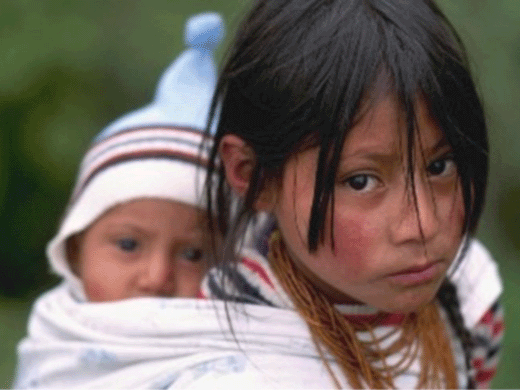 Aunque se han hechos algunos intentos por lograr la dignificación de los pueblos indios, no se ha logrado hacer justicia entre los indígenas.
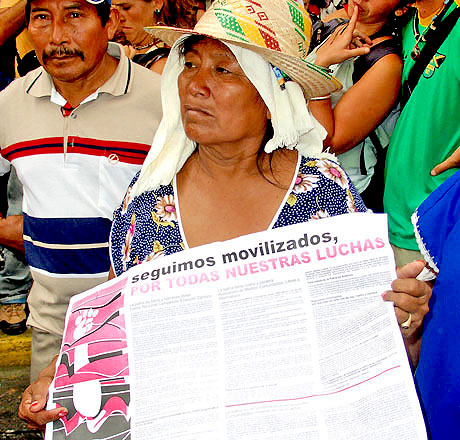 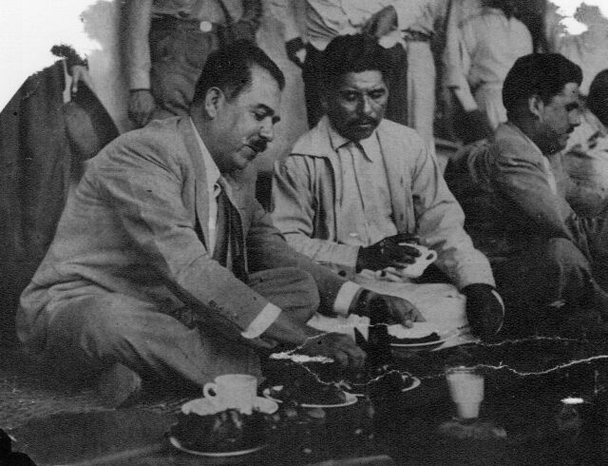 En el siglo XXI el mestizaje y el aislamiento han diluido y minimizado las justas demandas indígenas por la posesión de una tierra que les pertenece.
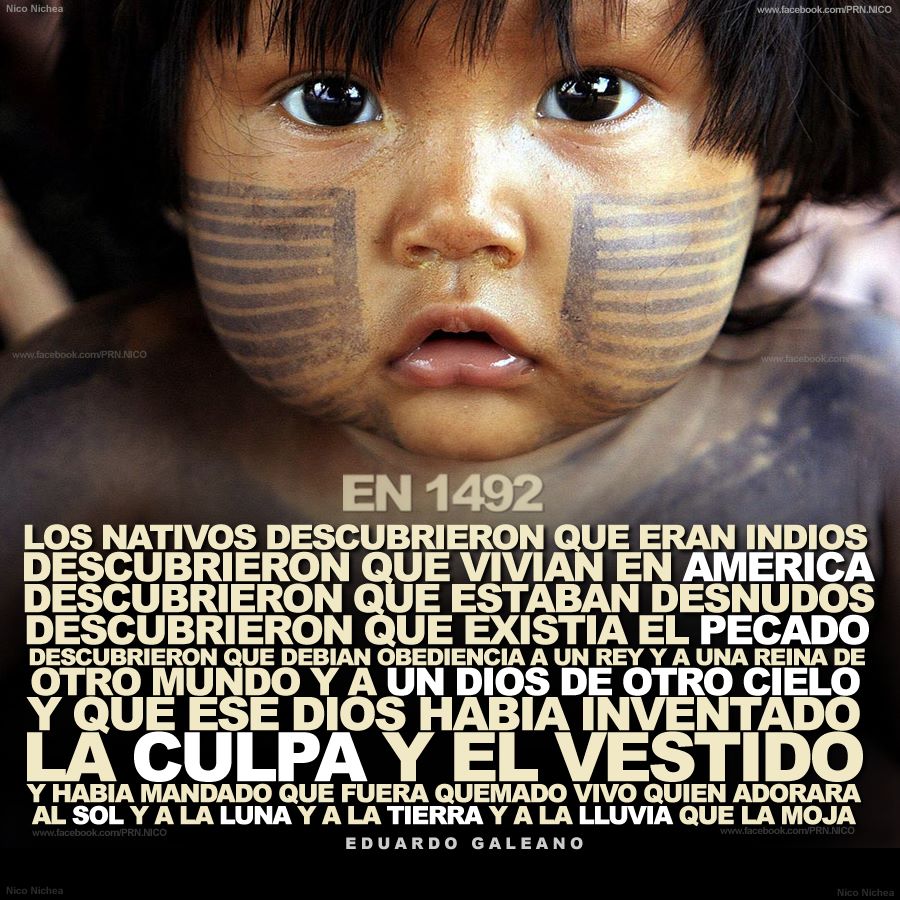